Newton Christian School Preschool
Parent Informational Meeting
The Purpose of Preschool:
To foster a love for learning
To prepare for kindergarten
[Speaker Notes: NOTE: To change images on this slide, select a picture and delete it. Then click the Insert Picture icon in the placeholder to insert your own image.]
Discovering
Exploring
OUR MISSION: Nurturing children to discover God and explore learning in a creative environment
[Speaker Notes: NOTE: To change images on this slide, select a picture and delete it. Then click the Insert Picture icon in the placeholder to insert your own image.]
This is accomplished through…
Intentional Play: cognitive, linguistic, social, emotional
Exploration: art, music, movement, nature
Spiritual Development: learning right from wrong, relating to God and others
Family Atmosphere
Location: 1711 N 13th Ave E
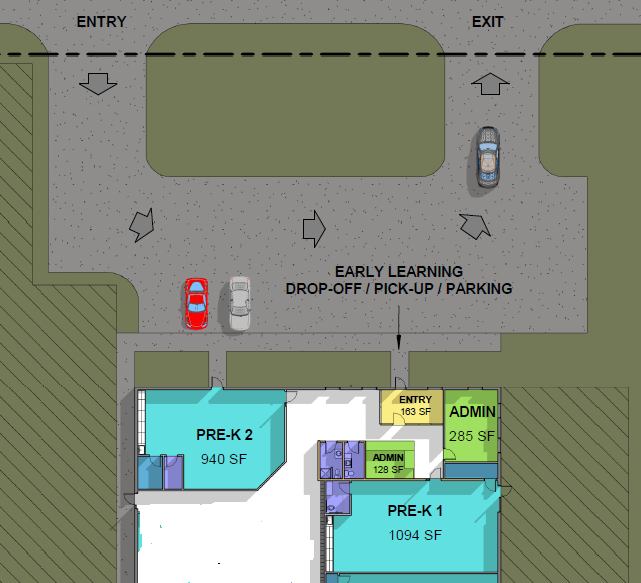 PLAYGROUND
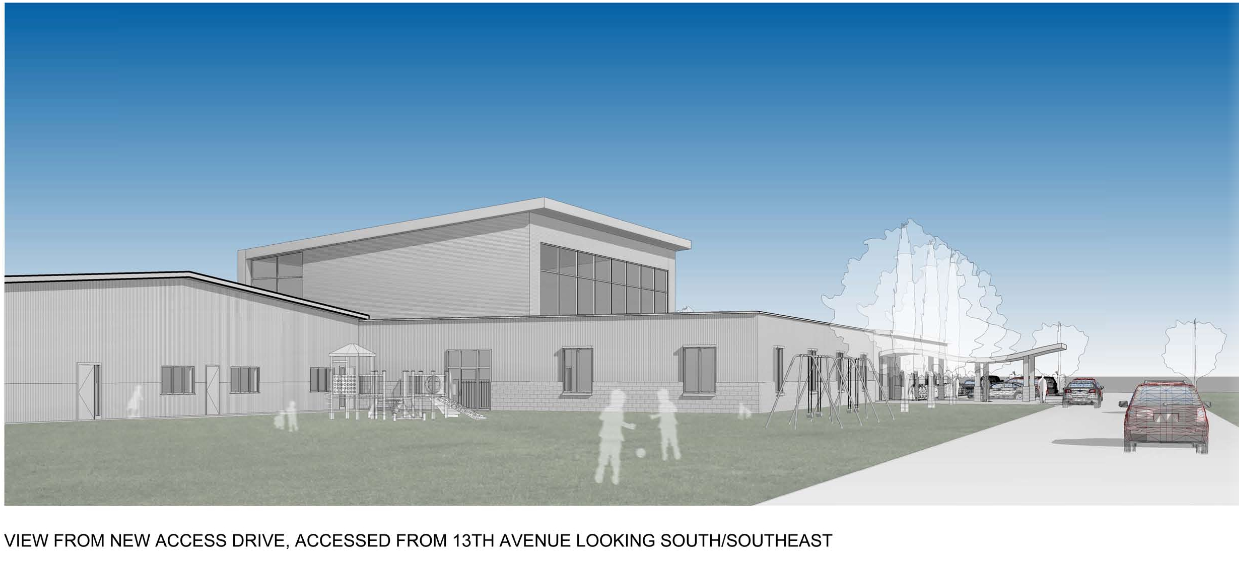 Add a Slide Title - 4
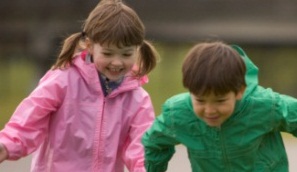 Licensing through Iowa Department of Human Service
Iowa’s Voluntary Quality Rating System for Childcare
[Speaker Notes: NOTE: To change images on this slide, select a picture and delete it. Then click the Insert Picture icon in the placeholder to insert your own image.]
Staffing:
Preparation
Experience
Adult : Child Ratio
Training
Discoverers: 3 year olds
Tuesdays & Thursdays
Explorers: 4/5 year olds
Mondays, Wednesdays, Fridays
Weekly Schedule  8:05-11:15 a.m. September through May
[Speaker Notes: NOTE: To change images on this slide, select a picture and delete it. Then click the Insert Picture icon in the placeholder to insert your own image.]
Daily Schedule:
Arrival and table activity			Outdoor/Large Motor
Opening Group				Small Group
Center Play/ Themed activities		Story/Bible Lesson
Music/Movement				Dismissal
Snack
Iowa Early Learning Standards
[Speaker Notes: NOTE: To change images on this slide, select a picture and delete it. Then click the Insert Picture icon in the placeholder to insert your own image.]
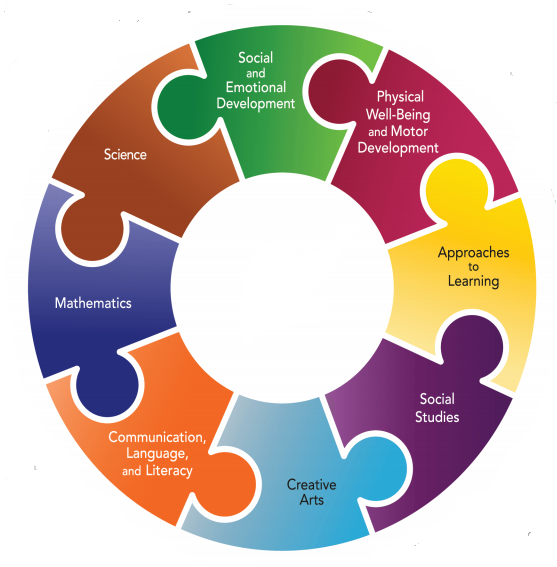 Infant throughKindergarten
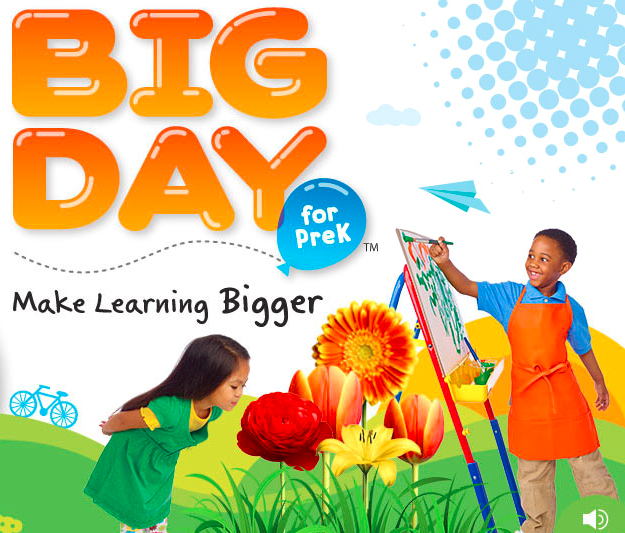 Curriculum:
Literature rich
Early math concepts
Conversation based
Innovative technology
Professional development
Online resources
Assessments
3-4 year old
Enrollment:
Application
 Application Form
 Signed Mission/Vision
$35 Non-Refundable Enrollment Fee
Registration
 Registration Forms: health, emergency contact, field trip, etc.
 First Month Tuition
 Sign Up for FACTS
Additional Details:
Tuition/Scholarships
Handbook
Childcare
Activities
K-8 Program
Jesus said, “Let the little children come to me, and do not hinder them, for the kingdom of heaven belongs to such as these.” Matthew 19:14
[Speaker Notes: NOTE: To change images on this slide, select a picture and delete it. Then click the Insert Picture icon in the placeholder to insert your own image.]
Question and Answer Time
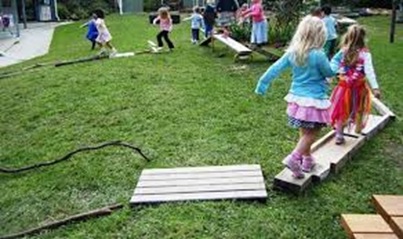